Français
11 classe
Thème: 
Grammaire.
Exprimer l’opposition ou la  concession
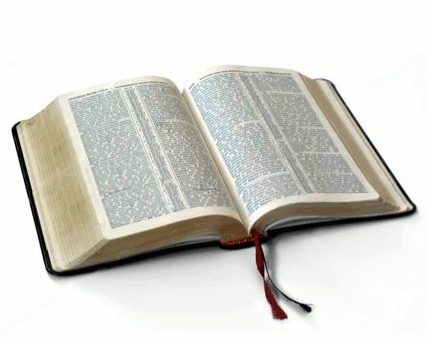 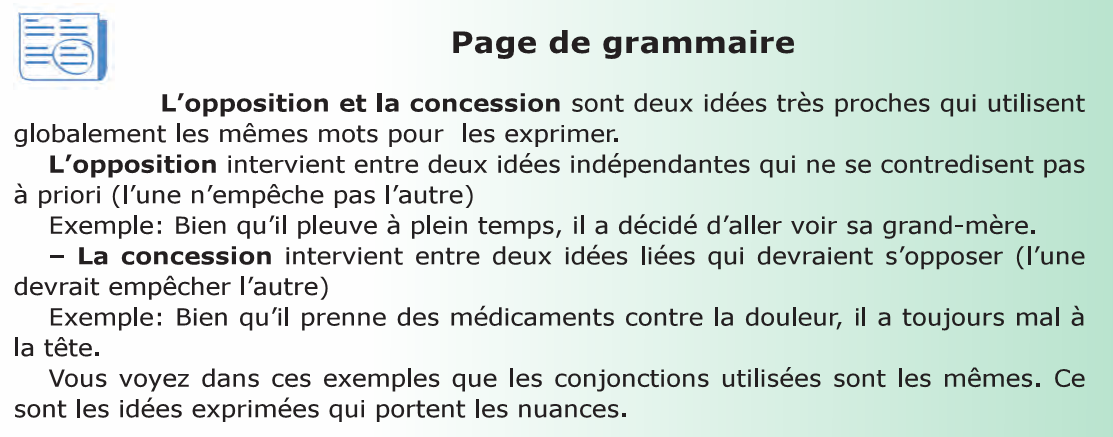 p.  79
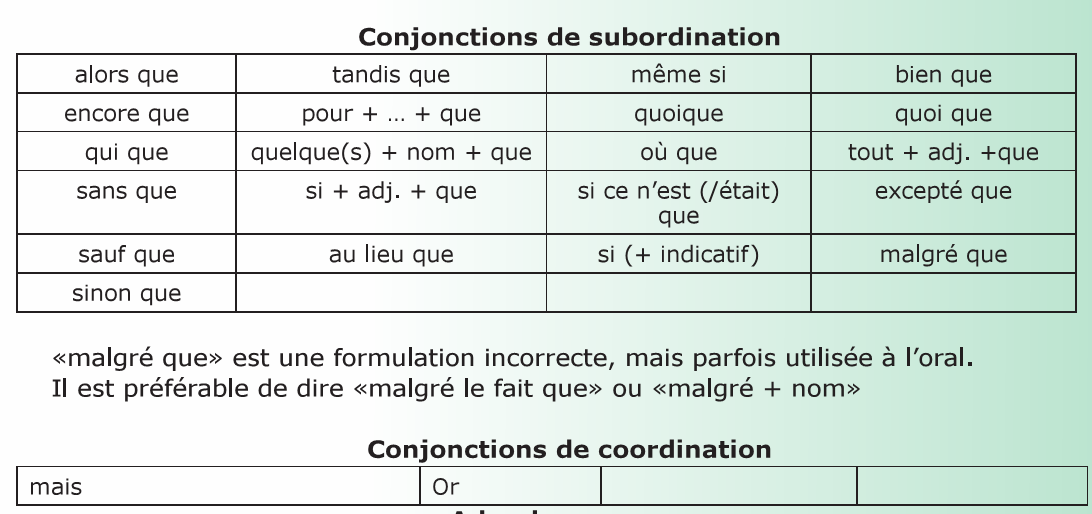 Vocabulaire→ slide  suivant
Vocabulaire
une conjonction – 
des conjonctions de subordination – 
alors que –
bien que –
tandis que –
même si –
encore que –
quoique –
excepté que –
sinon que –
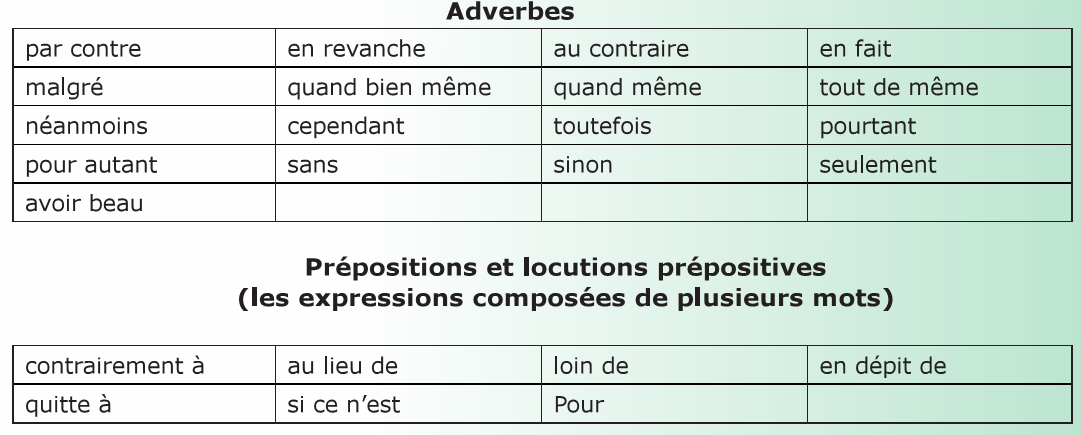 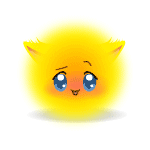 Activités
p.p. 80-81
À l’aide  d’un  adverbe,  exprimez  une  idée  d’opposition  ou  de  concession  avec  les  propositions  suivantes.
Il  a  dormi  plus  de  douze  heures.  Il  est  encore  fatigué.
Il  travaille  dans  le  commerce.  Il  n’a  pas  de  téléphone  portable.
Il  est  tard.  Le  soleil  n’est  pas  encore  couché.  
Il  ne  fait  jamais  les  vaisselles.  Il  quitte  toujours  la  table  pour  retourner  à  ses  jeux  vidéo.
La  machine  à  laver  était  en  panne  depuis  un  mois.  Il  l’a  réparée  hier.
Il  a  travaillé  pendant  dix  ans.  Il  n’a  pas  un  centime  sur  son  compte  en  banque.
Il  a  une  pointe  de  côté.  Il  a  fini  la  course  en  troisième  position.
Solution
Activité  1
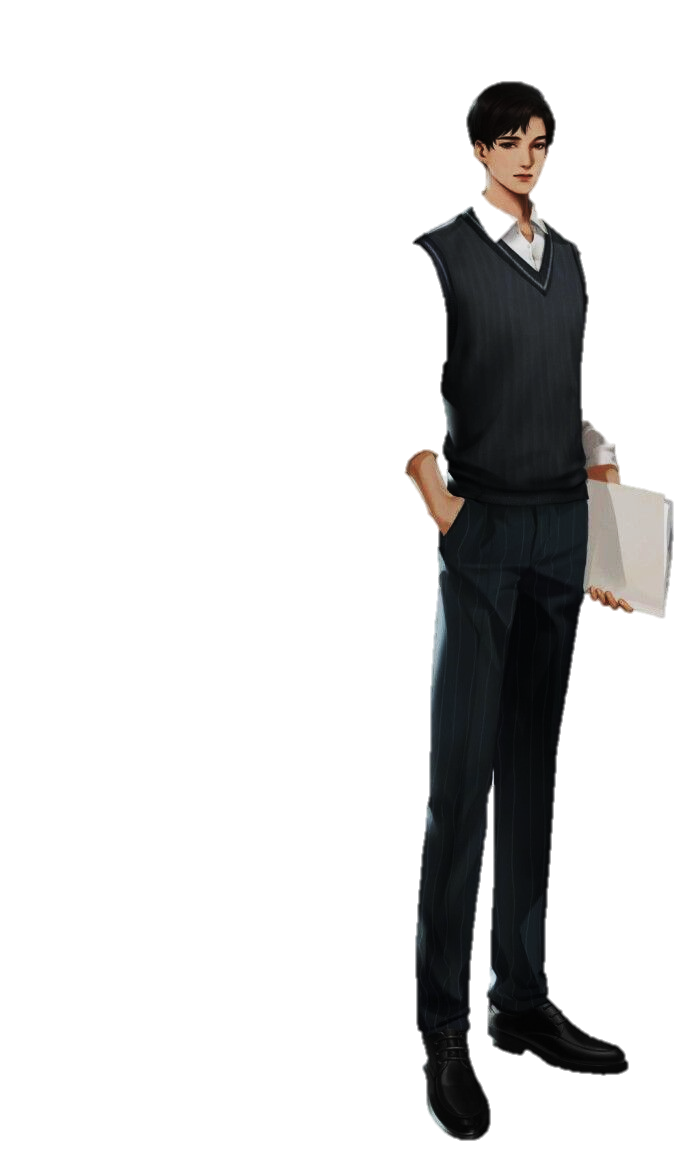 Bien qu’il a dormi plus de douze heures, il est encore  fatigué.
Bien qu’il travaille dans le commerce, il n’a  pas  de  téléphone  portable.
Tandis qu’il est  tard,  le  soleil  n’est  pas  encore  couché.  
Alors  qu’il  ne  fait  jamais  les  vaisselles, il quitte  toujours la  table  pour  retourner  à  ses  jeux  vidéo.
Bien  que  la  machine à laver était en panne depuis  un  mois,  il  l’a  réparée  hier.
Tandis  qu’il  a  travaillé  pendant  dix ans, il n’a pas un centime  sur  son  compte  en  banque.
Bien qu’il a une pointe de côté, il a fini la course  en troisième  position.
Activité  2.  Transformez  ces  phrases  en  introduisant  une  préposition  qui  exprime  l’opposition  ou  la  concession.
Bien  que  ton  copain  n’a  pas  volé  ma  console  de  jeu,  je  ne  sais  pas  qui  c’est. 
Tandis  que  c’est  une  personne  âgée,  il  est  très  en  forme.
Je  suis  allé  en  Chine,  quand  même,  pas  toi.
Quoique  tu  penses  que  je  n’en  suis  pas  capable,  je  vais  faire  le  tour  de  France.
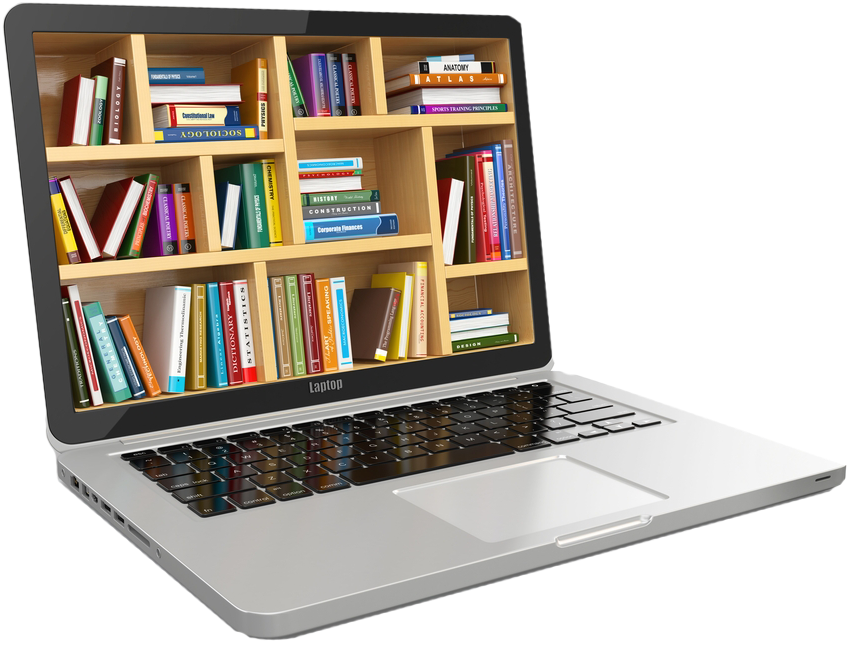 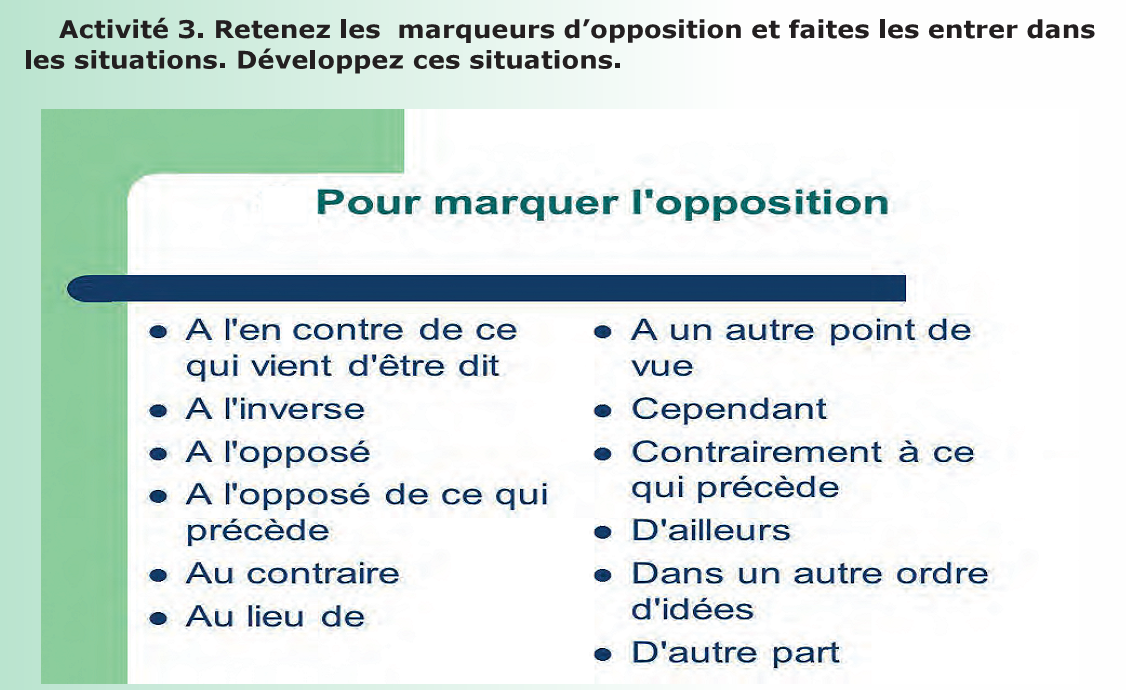 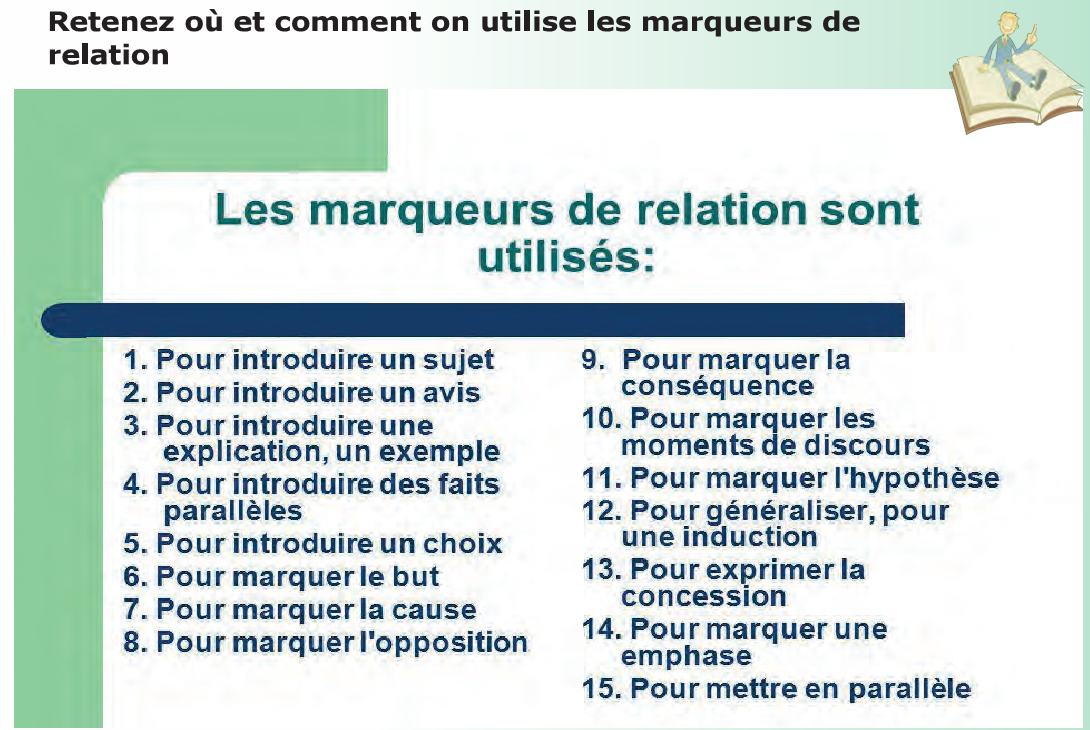 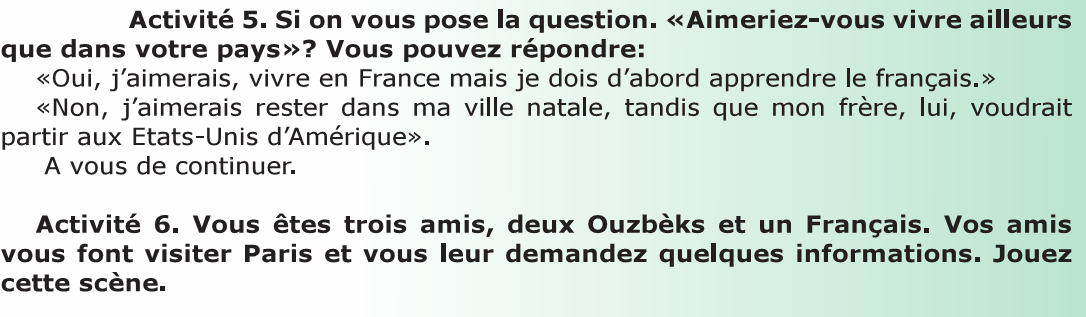 Oui,  j’aimerais  vivre  en  France,  mais  je  dois  d’abord  avoir  quelques  sommes  d’argent.
Non,  j’aimerais  rester  dans  mon  village  natal,  tandis  que  mon  amie  voudrait  partir  en  Suisse.
Oui,  j’aimerais  vivre  en  Suisse,  mais  je  dois  apprendre  les  coutumes  des  habitants  de  ce  pays.
Non,  j’aimerais  rester  dans  mon  pays,  alors  que  mon  cousin  voudrait  partir  au  Canada.
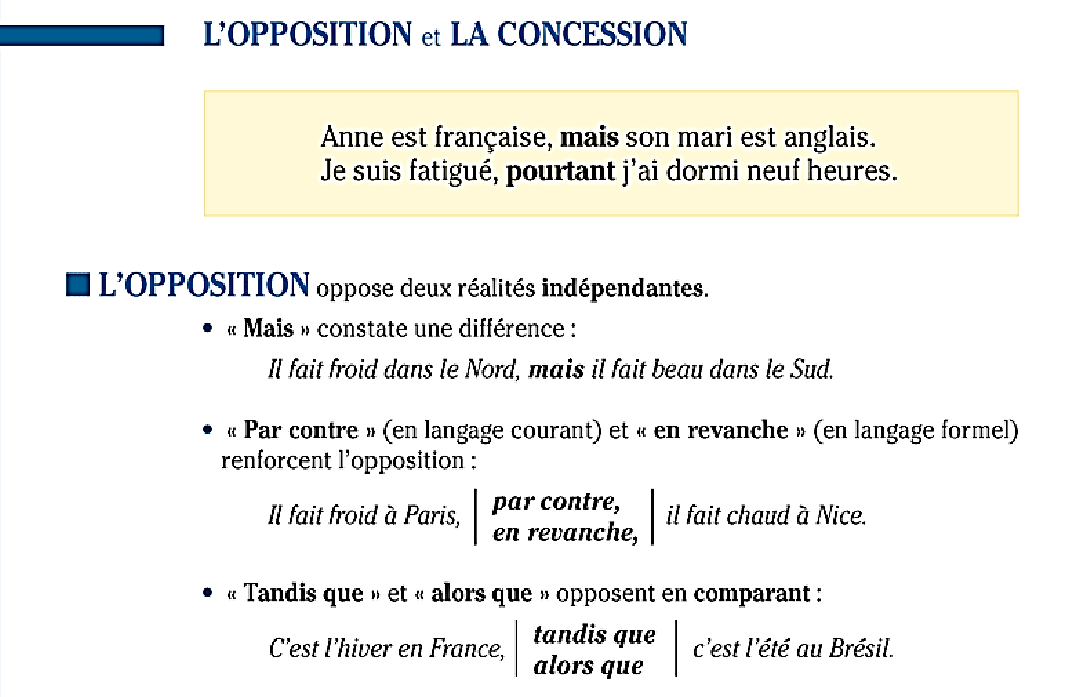 « GPF »,  p.p.  254-255
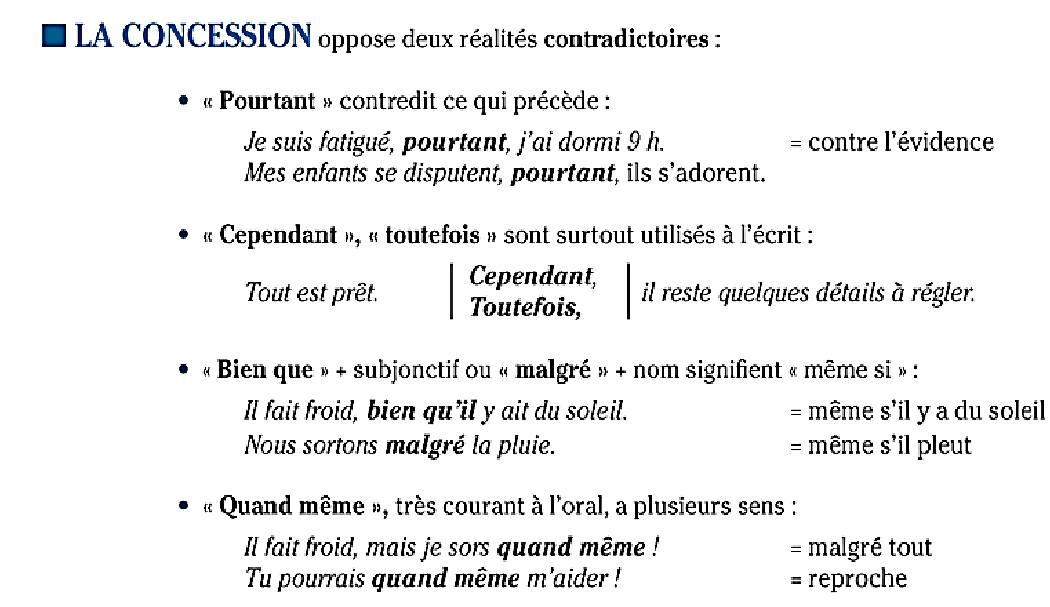 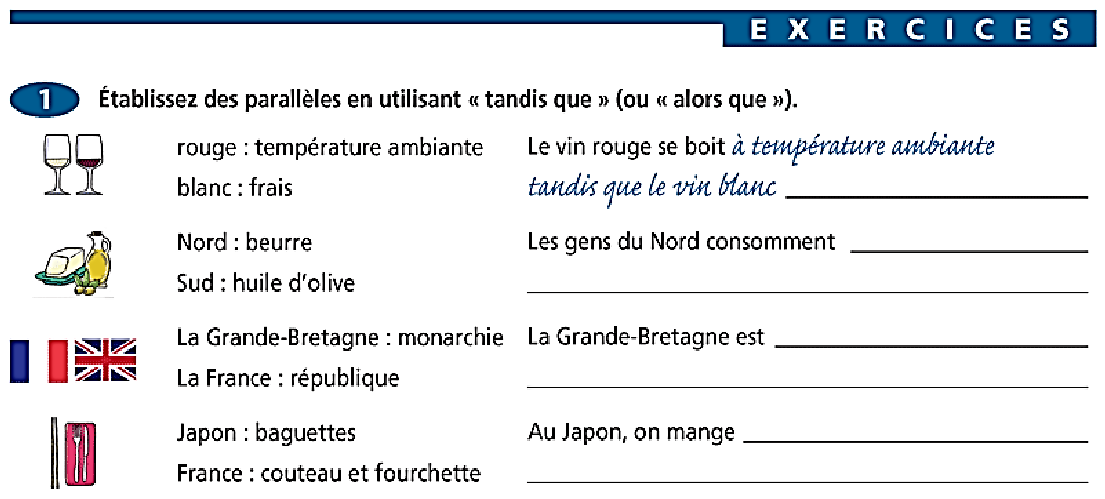 Solution
1. Le  vin  rouge  se  boit  à  température  ambiante,  tandis  que  le  vin  blanc  se  boit  frais.
2. Les  gens  de  Nord  consomment  plus  de  beurre,  tandis  que  ceux  de  Sud  consomment  plus  d’huile  d’olive.
3. La  Grande-Bretagne  est  une  monarchie,  tandis  que  la  France  est  une  république.
Au  Japon  on  mange  avec  des  baguettes,  tandis  qu’en  France  on  mange  avec  le  couteau  et  la  fourchette.
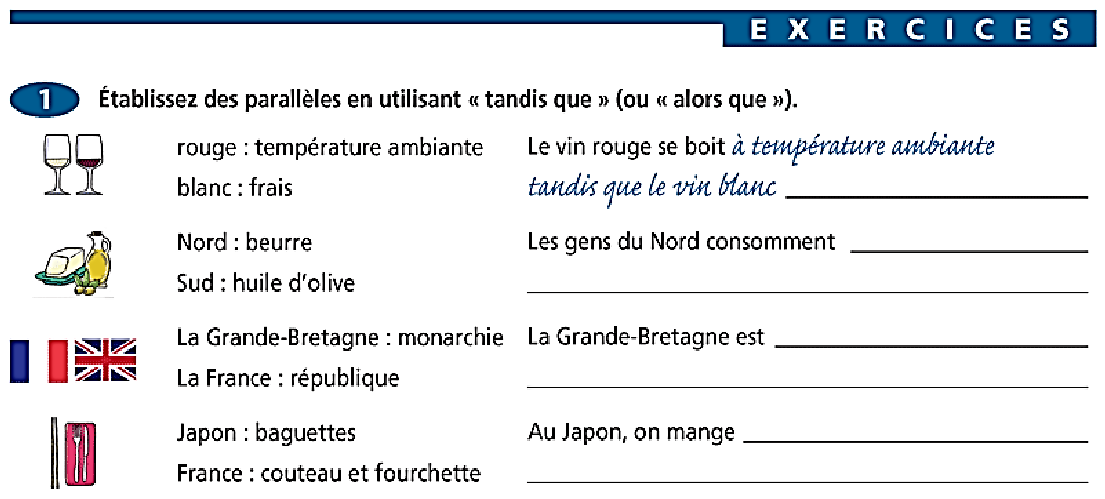 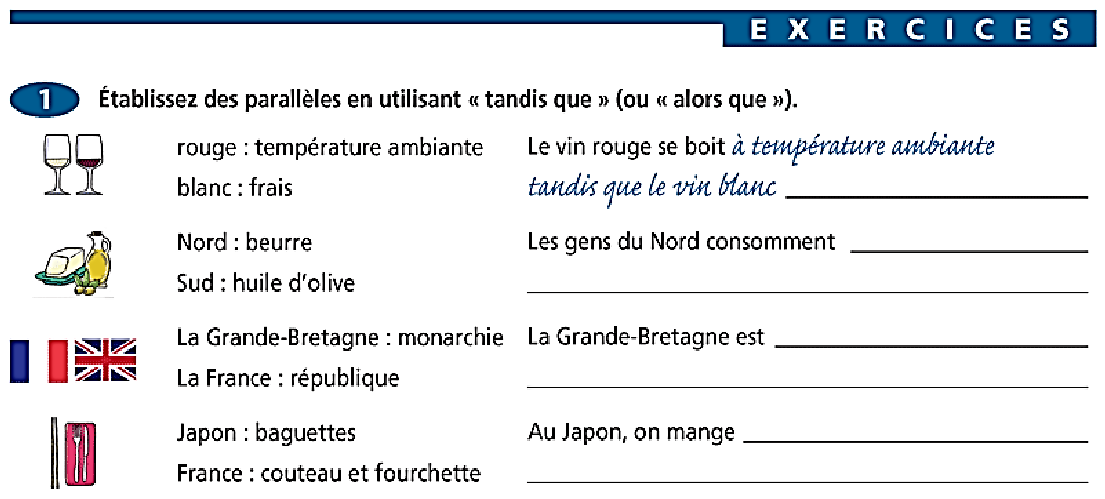 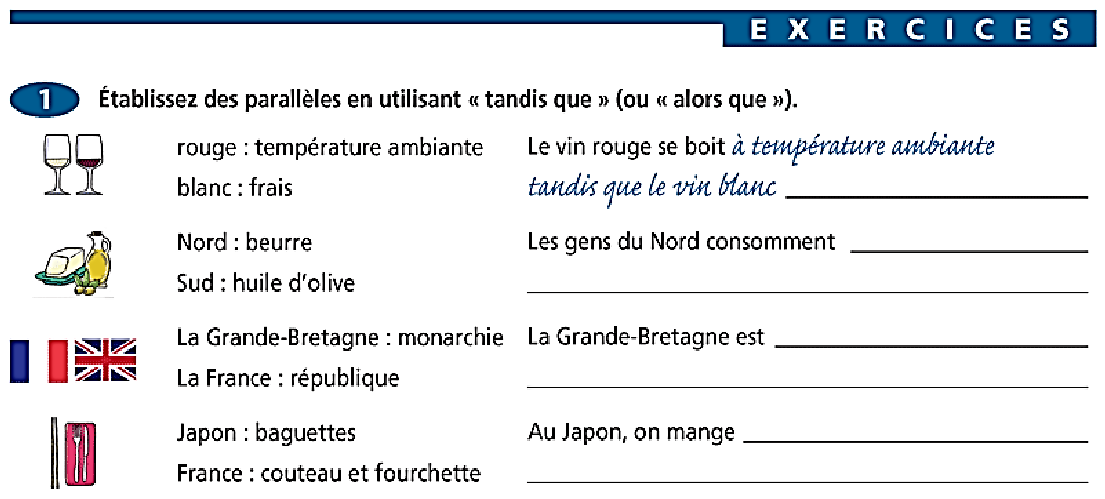 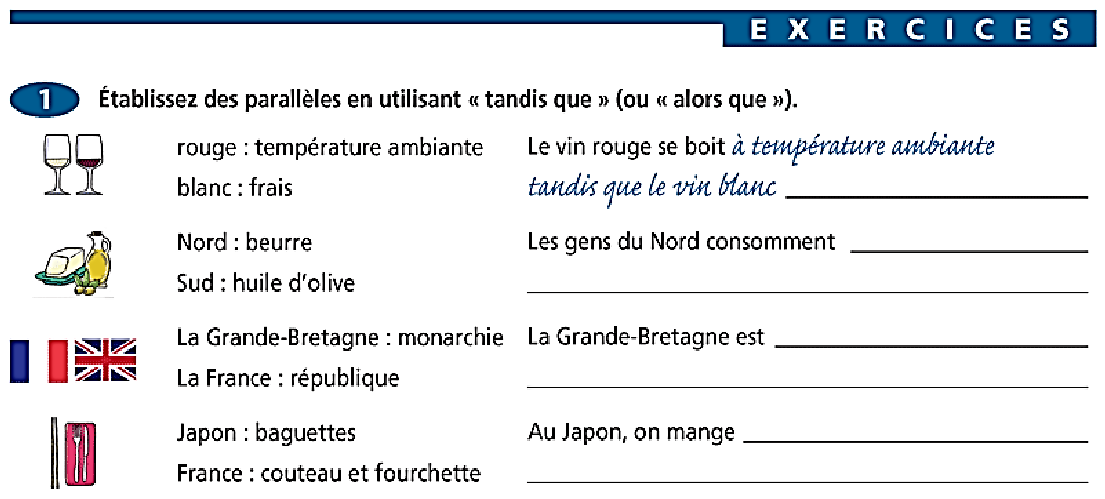 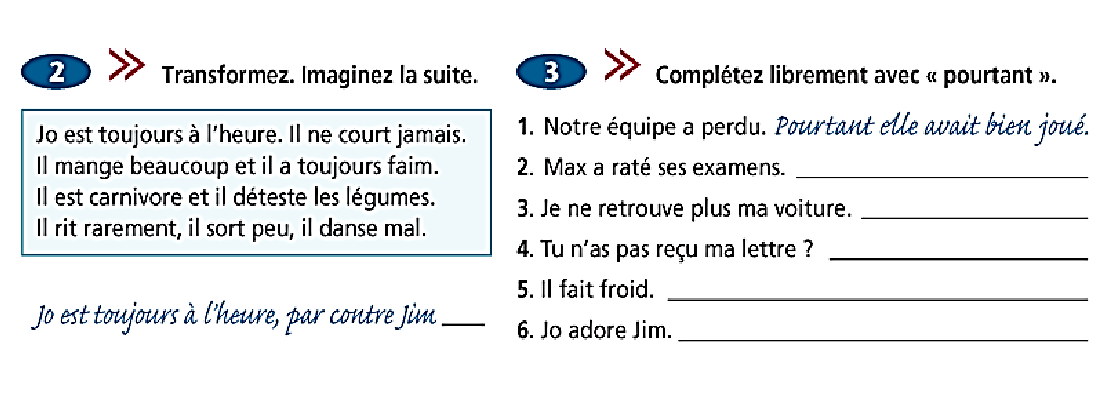 2. Transformez.  Imaginez  la  suite.
Jo  est  toujours  à  l’heure,  par  contre  Jim  est  tout  le  temps  en  retard.
Jo  mange  beaucoup  et  il  a  toujours  faim,  tandis  que  Jim  mange  peu  et  toujours  en  forme.
Jo  est  carnivore  et  il  déteste  les  légumes,  pourtant  Jim  est  végétarien  et  adore  les  légumes.
Jo  rit  rarement,  par  contre  Jim  rit  souvent.
Jo  sort  peu,  tandis  que  Jim  sort  beaucoup.
Jo  danse  mal,  par  contre  Jim  est  le  meilleur danseur.
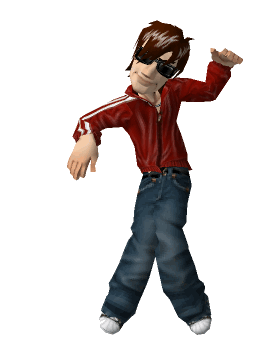 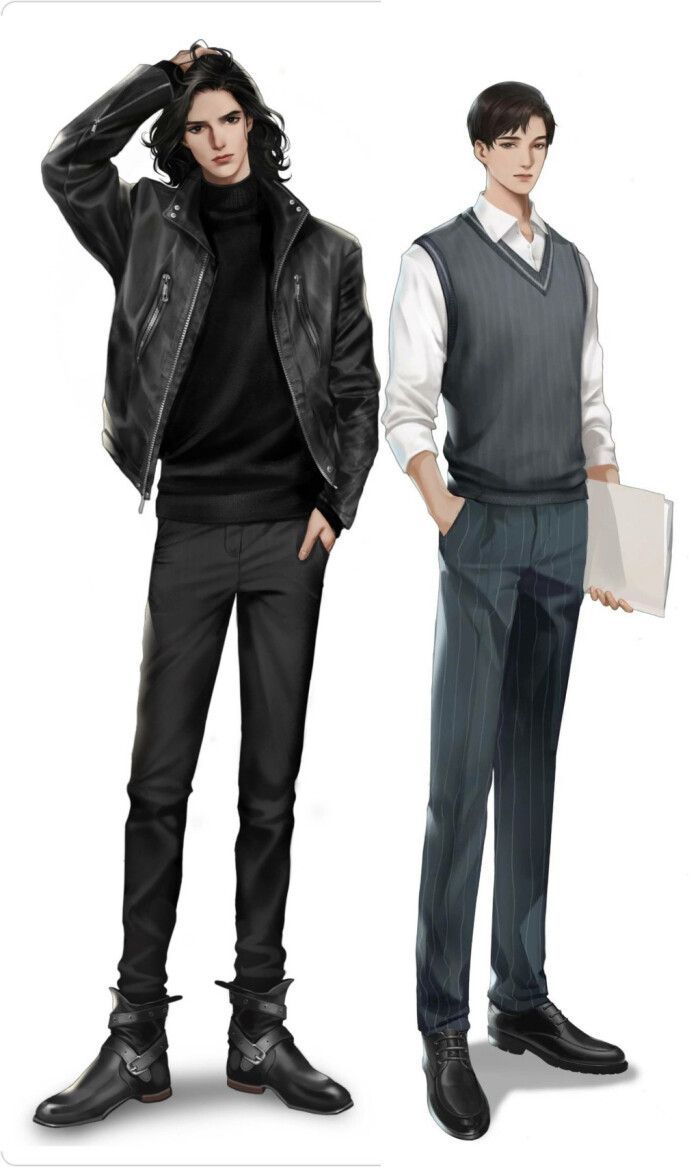 Solution
3. Complétez  librement  avec  « pourtant ».
Notre  équipe  a  perdu.  Pourtant  elle  avait  bien  joué.
Max  a  raté  ses  examents.  Pourtant  il  s’est  préparé  bien.
Je  ne  retrouve  plus  ma  voiture.  Pourtant  elle  était  toujours  ici.
Tu  n’as  pas  reçu  ma  lettre?  Pourtant  je  te  l’envoyée  il  y  a  deux  jours.
Il  fait  froid.  Pourtant  il  neige.  
Jo  adore  Jim.  Pourtant  Jim  le  déteste.
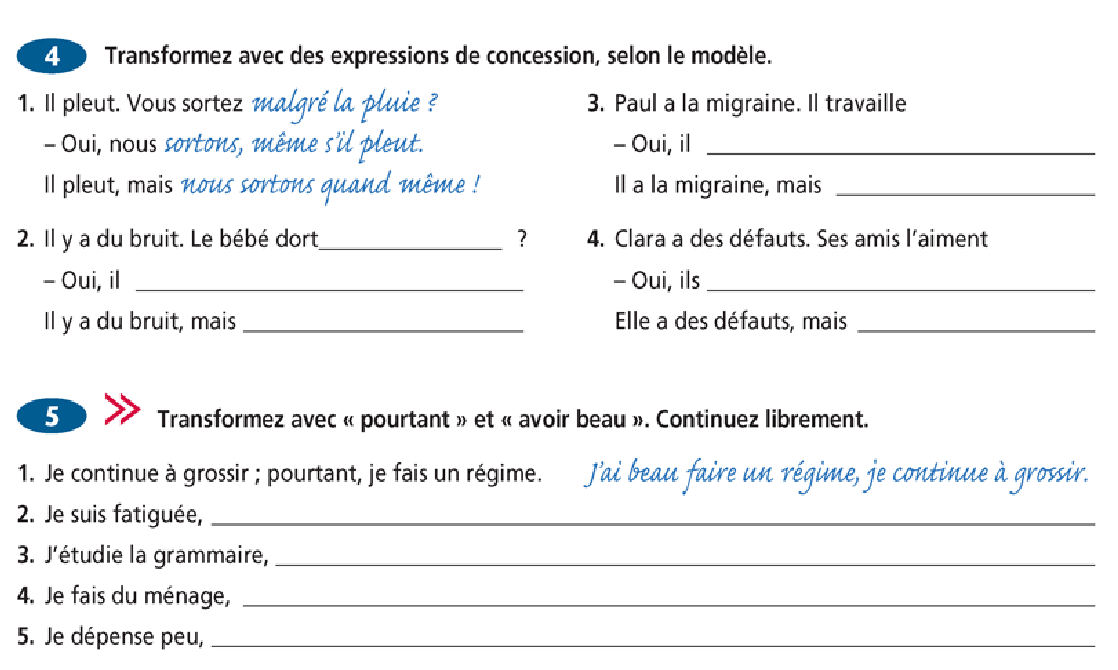 Solution
4. Transformez  avec  des  expressions  de  concession,  selon  le  modèle.
Il  pleut.  Vous  sortez  malgré  la  pluie?  
Oui,  nous  sortons,  même  s’il  pleut.  
Il  pleut,  mais  nous  sortons  quand  même.
2) Il  y  a  du  bruit.  Le  bébé  dort.  
Oui,  le  bébé  dort  même  s’il  y  a  du  bruit.  
Il  y  a  du  bruit,  mais  le  bébé  dort   quand  même.
3) Paul  a  la  migraine.  Il  travaille.  
Oui,  il  travaille,  même  s’il  a  la  migraine.  
Il  a  la  migraine,  mais  il  travaille  quand  même.
4) Clara  a  des  défauts.  Ses  amis  l’aiment.  
Oui,  ses  amis  aiment  Clara,  même  si  elle  a  des  défauts.  
Elle  a   des  défauts,  mais  ses  amis  l’aiment  quand  même.
Solution
5. Transformez  avec  « pourtant »  et  « avoir  beau ».  Continuez  librement. 
1) Je  continue  à  grossir;  pourtant  je  fais  un  régime.  J’ai  beau  faire  un  régime,  je  continue  à  grossir.
2) Je  suis  fatiguée;  pourtant  je  dors  huit  heures.  J’ai  beau  dormir  huit  heures,  je  suis  fatiguée.
3) J’étudie  la  grammaire;  pourtant  je  fais  tant  de  fautes.  J’i  beau  faire  des  fautes,  j’étudie  la  grammaire.
4) Je  dépense  peu;  pourtant  je  gagne  beaucoup.  J’ai  beau  gagner  beaucoup,  je  dépense  peu.
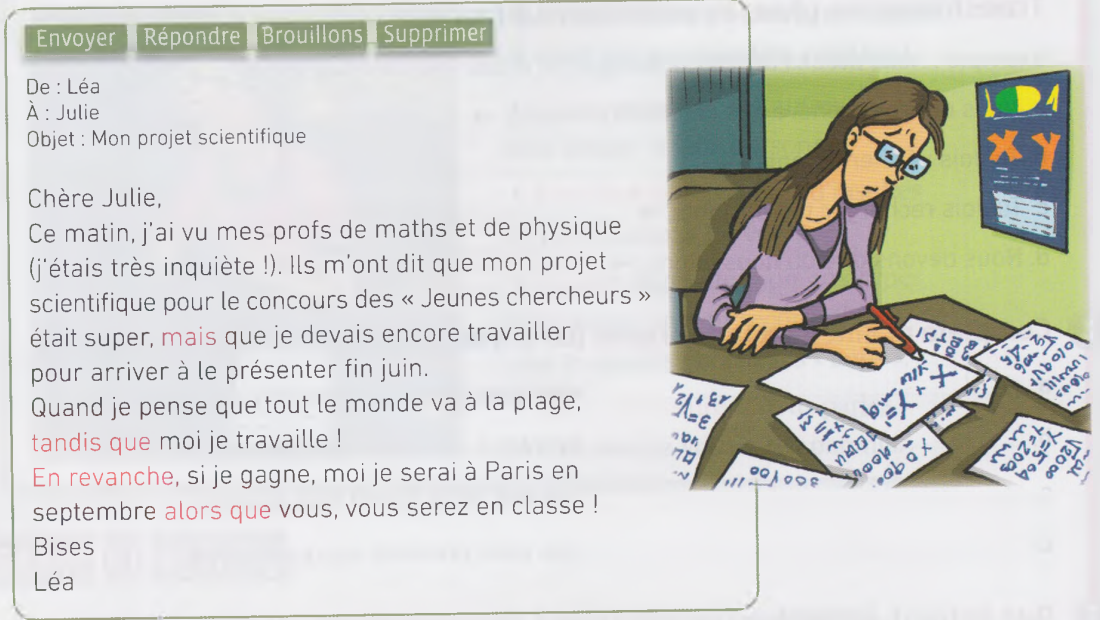 « Grammaire  ado »  p.p.
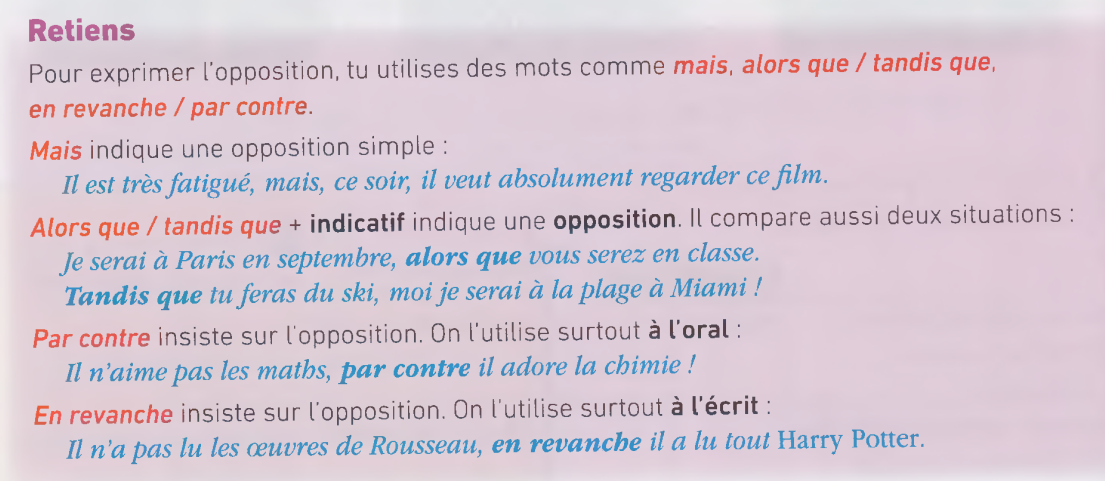 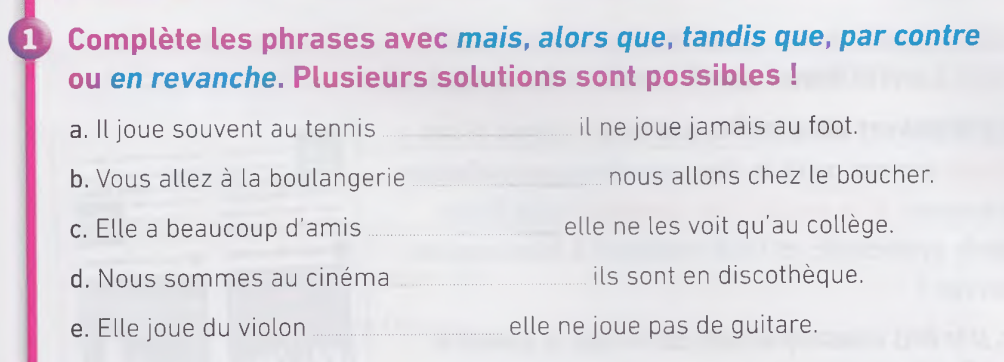 Solution
Il  joue  au  tennis,  mais  il  ne  joue  jamais  au  foot.
Vous  allez  à  la  boulangerie,  tandis  que  nous  allons  chez  le  boucher.
Elle  a  beaucoup  d’amie,  pourtant  elle  ne  les  voit  qu’au  collège.
Nous  sommes  au  cinéma,  alors  qu’ils  sont  en  discothèque.
Elle  joue  du  violon,  par  contre  elle  ne  joue  pas  de  guitare.
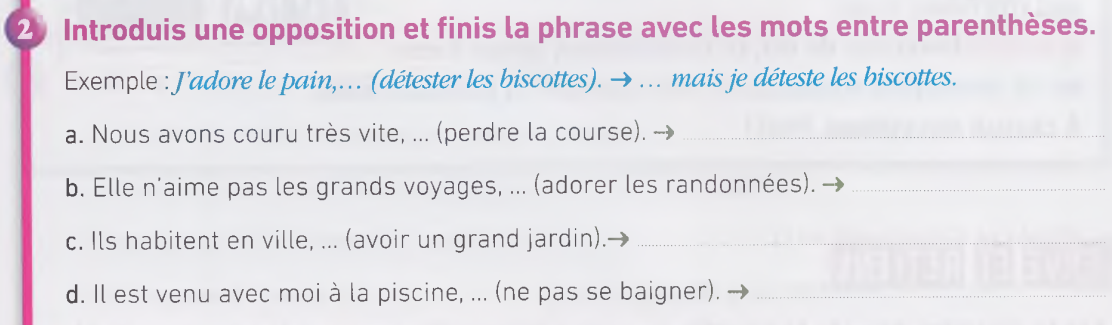 Solution
Nous  avons  couru  très  vite,  mais  nous  avons  perdu  la  course.
Elle  n’aime  pas  les  grands  voyages,  mais  elle  adore  les  randonnées.
Ils  habitent  en  ville,  mais  ils  ont  un  grand  jardin.
Il  est  venu  avec  moi  à  la  piscine,  mais  il  ne  s’est  pas  baigné.
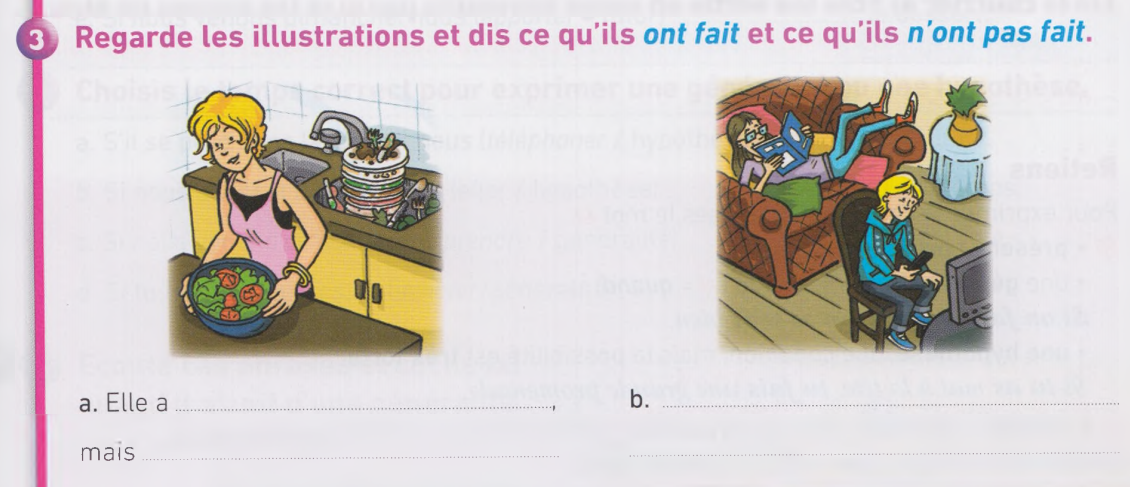 Elle  a  fait  de  la  salade,  mais  elle  
n’a  pas  fait  la  vaisselle.
b) Il  joue  au  jeu  vidéo,  mais  il
n’a  pas  fait  ses  devoirs.
Devoir
« Libre  opinion »,  p.  81
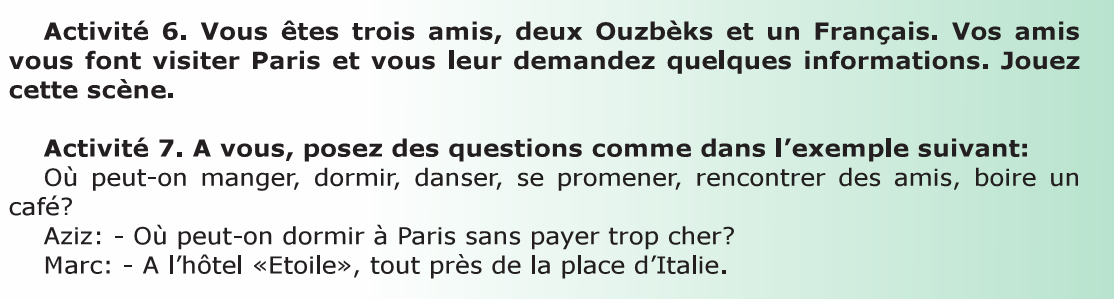 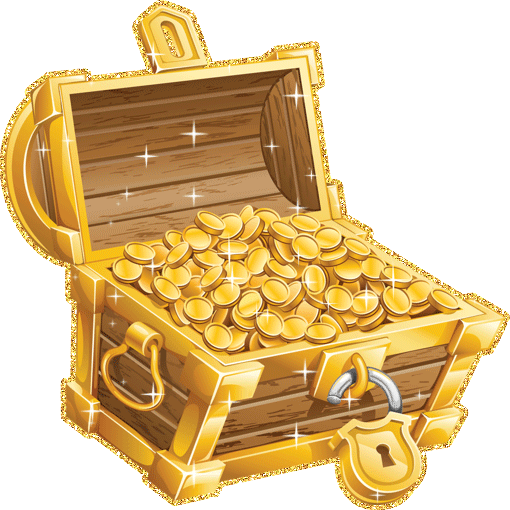 «Apprendre,  c’est  déposer  de  l’or  dans  la  banque  de  son esprit»,  -  déclare  Shad  Helmstetter
«On  commence  à  vieillir  quand  on  finit  d’apprendre»,  -  constate  le  proverbe  japonais
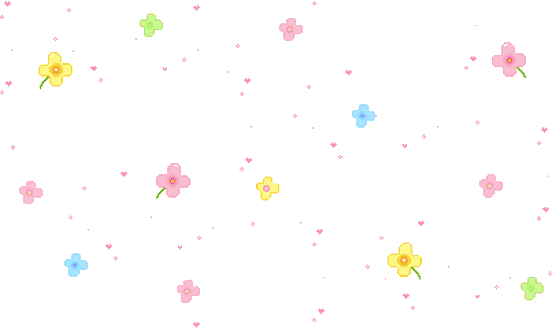 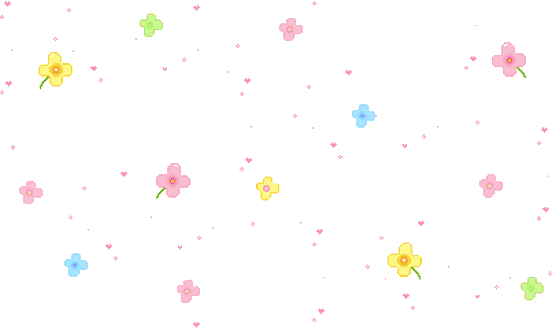 Merci
Pour
Votre  
Attention!
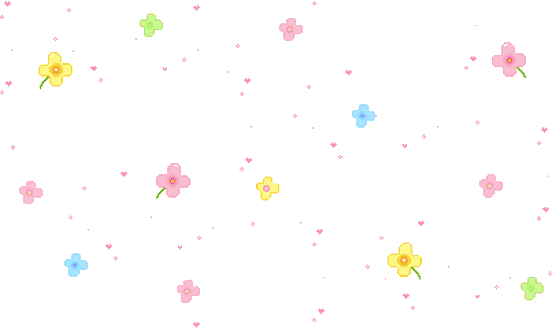 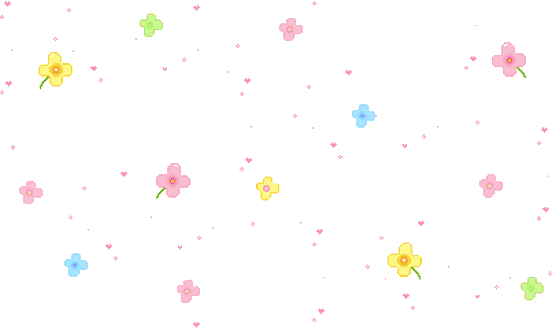